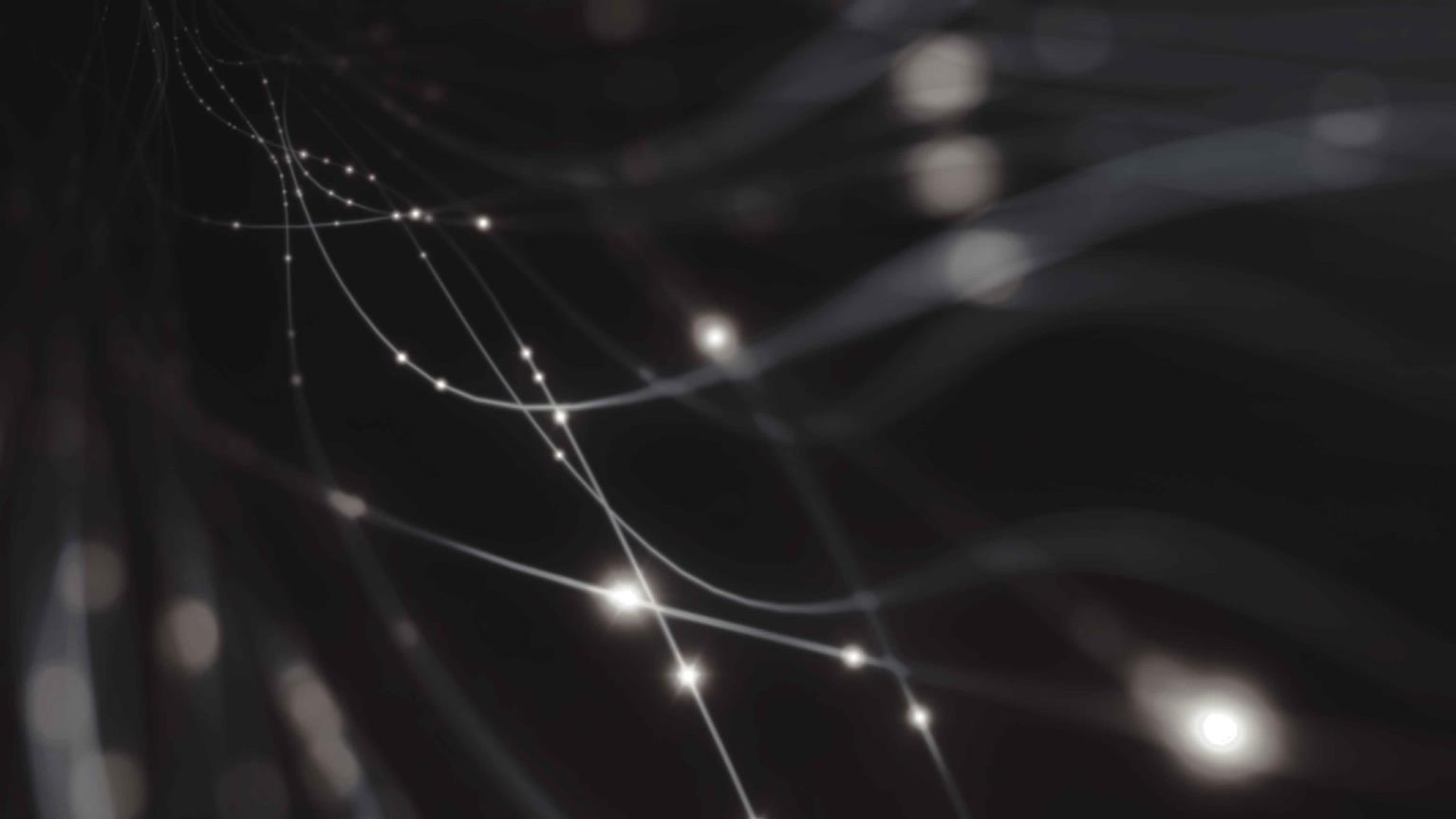 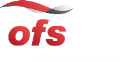 My cable – the inside story

Mark Boxer
Applications Engineering Manager
OFS
Your Optical Fiber Solutions Partner®
All Rights Reserved, Copyright © OFS Fitel, LLC 2017
1
Agenda
Fiber property refresher
The cable protects the fiber
Cable anatomy
Primarily for electric coop and municipal builds
Trunk/distribution versus drop cables
Pros and cons of lashed versus ADSS cables and more detailed ADSS information
Different fiber types do different jobs
Cabinets, boxes,
closures
In homes and buildings
Network core and drops
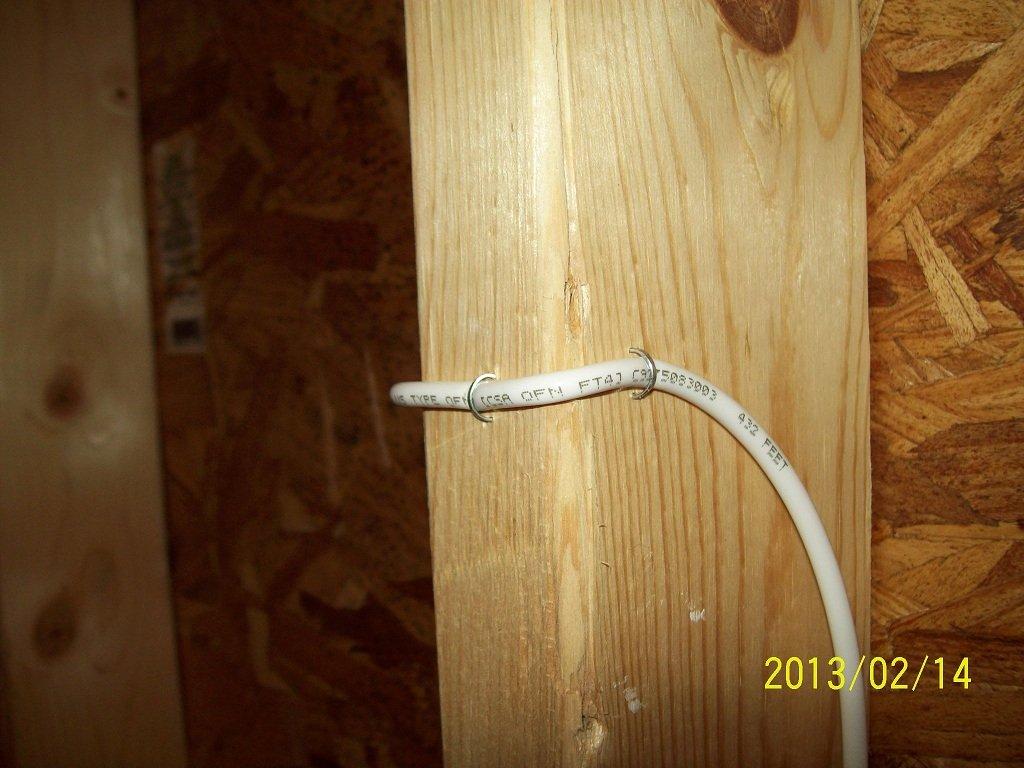 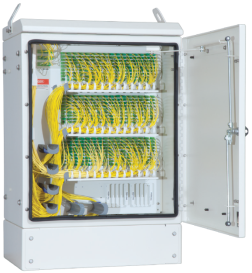 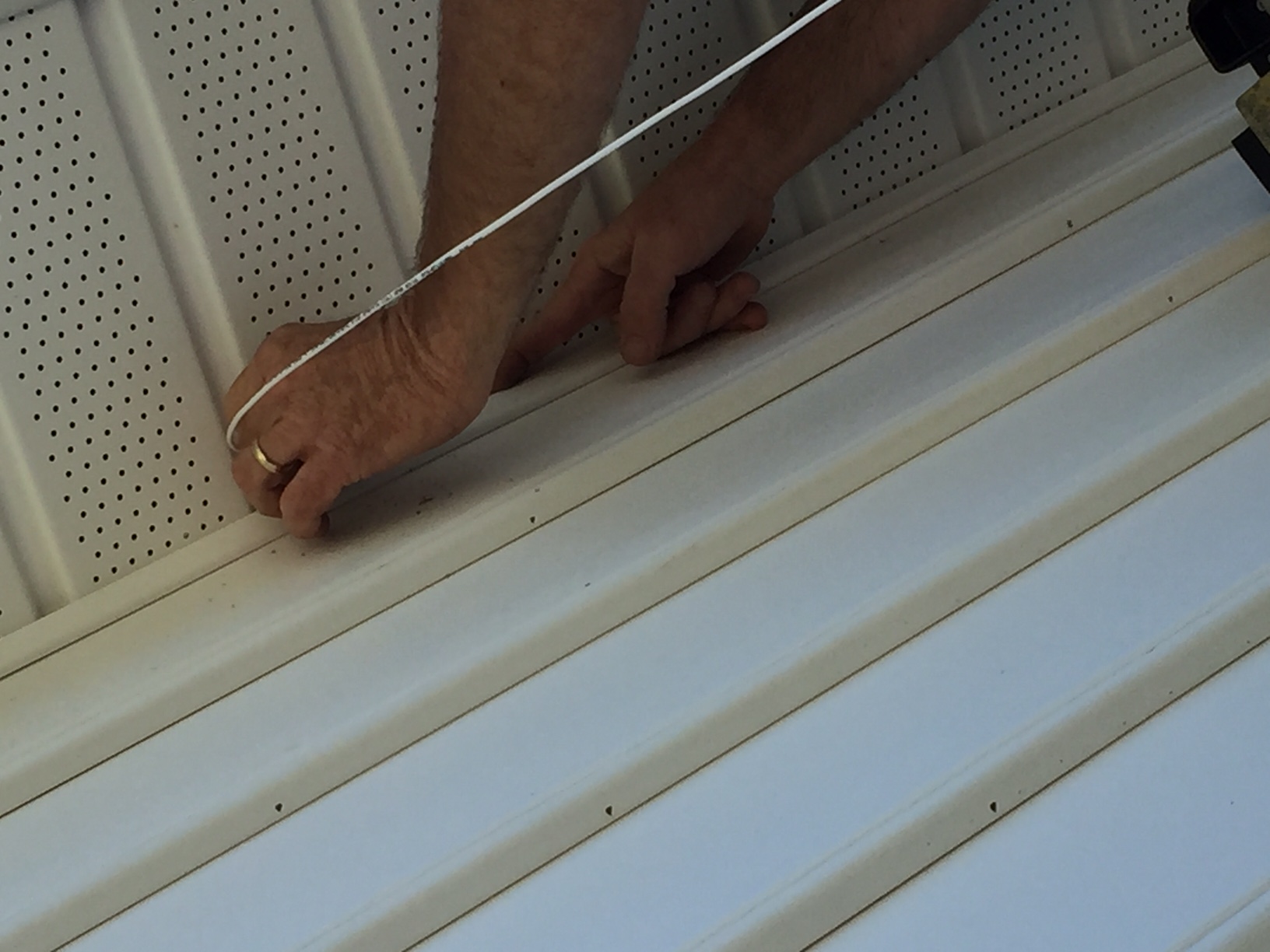 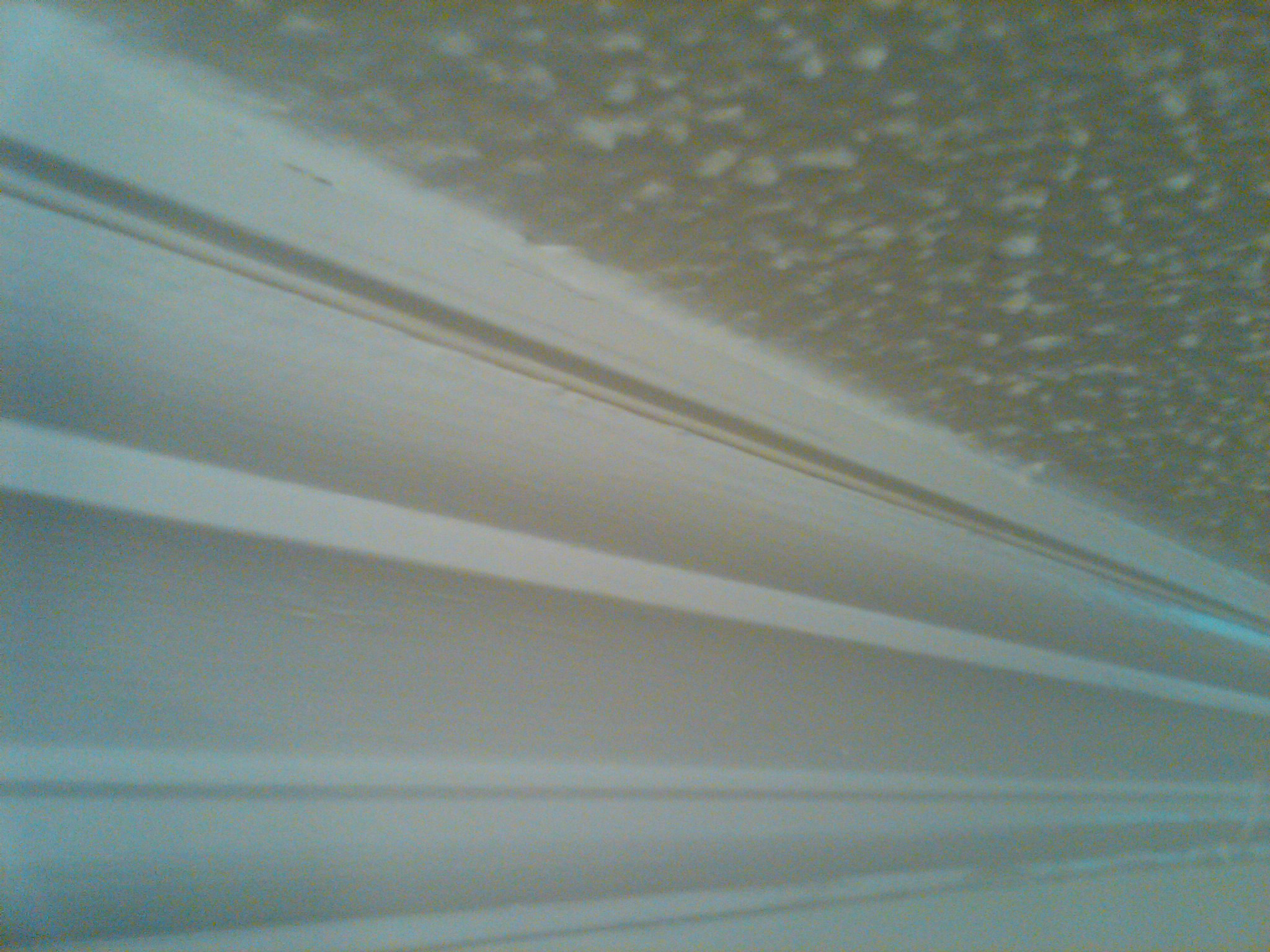 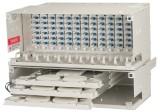 G.652.D/G.657A1
G.652.D/G.657A2
G.657B3
ITU-T  G.657 Bend Loss Insensitive SM Fiber
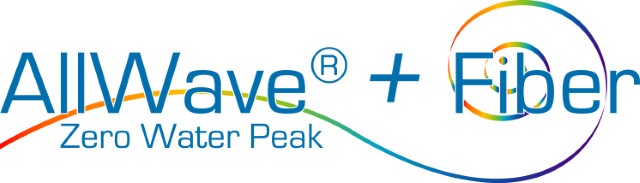 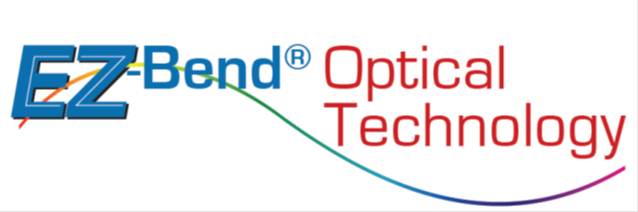 Fiber strain
Limiting fiber strain drives all mechanical reliability calculations
< 0.2% long-term strain targeted for negligible crack growth
Higher allowable for short periods of time
Serves as cable tension limitation – 
Maximum Rated Cable Load (for ADSS)
Max Installation Tension (for duct/underground cables)
Fiber has become well known for outstanding reliability – due to this limitation
Tension
< 0.2% strain
Outside Plant Cable Anatomy
Buffer tube
Fiber
Most often “loose tube” cable structure 
Fibers loose in buffer tubes
Handles stress/strain and temperature fluctuations and climatic extremes
Also available in ribbons
Fibers and buffers are color coded
Underground applications
Direct Buried – typically armored
Duct cable
Aerial applications
Lashed to a messenger
Self-supporting (ADSS, All-Dielectric, Self-Supporting)
Loose buffer tube structure
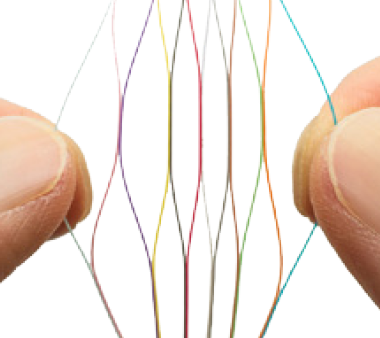 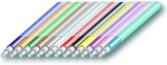 Flat ribbon
Rollable ribbon
Outside Plant Cable Anatomy
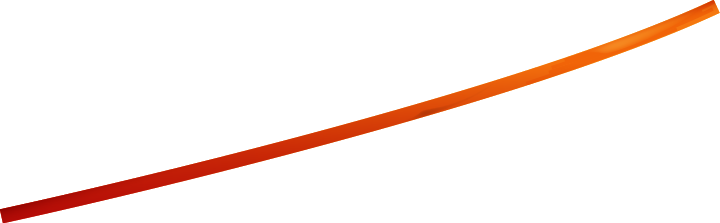 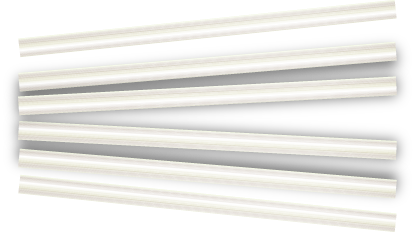 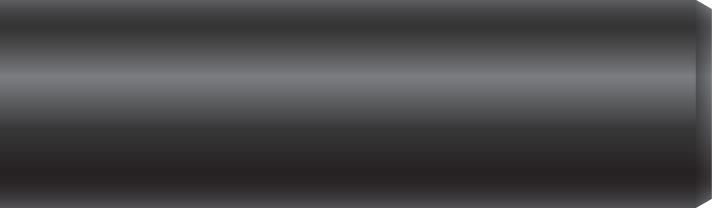 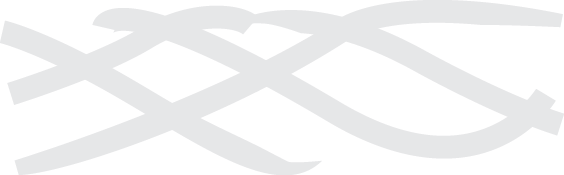 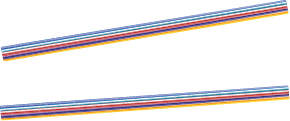 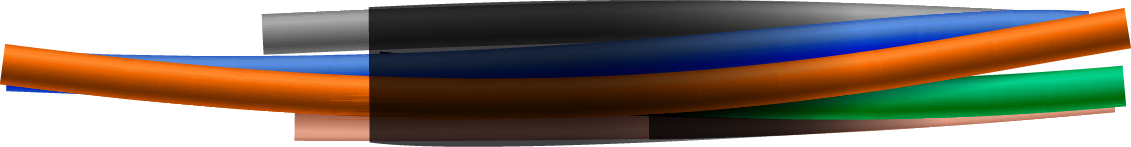 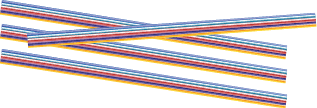 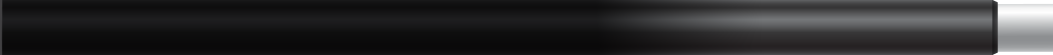 Outside Plant Cable Anatomy
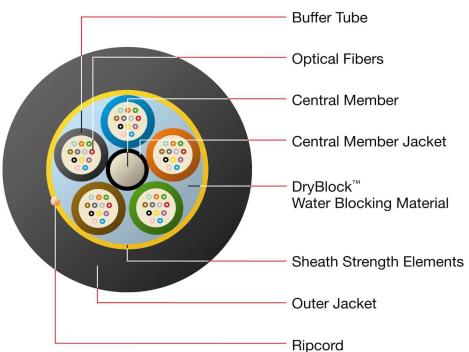 Differences between ADSS and Loose Tube Duct Cable Applications
ADSS
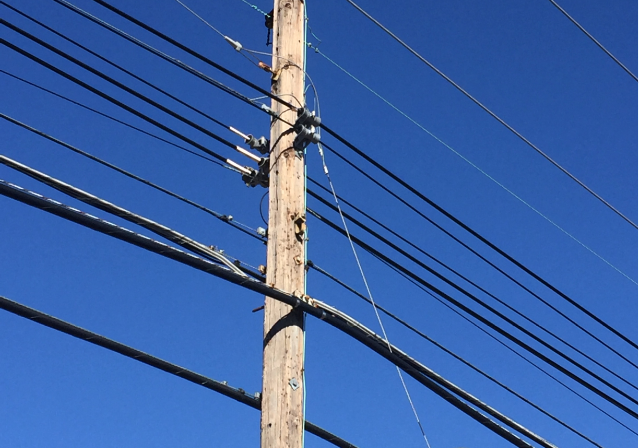 Lashed 
Uses metallic strand to support cables
Used for legacy copper, coax cables
ADSS
Often used for new builds with no strand
Self-supporting cable
Lashed
Differences between ADSS and Loose Tube Duct Cables
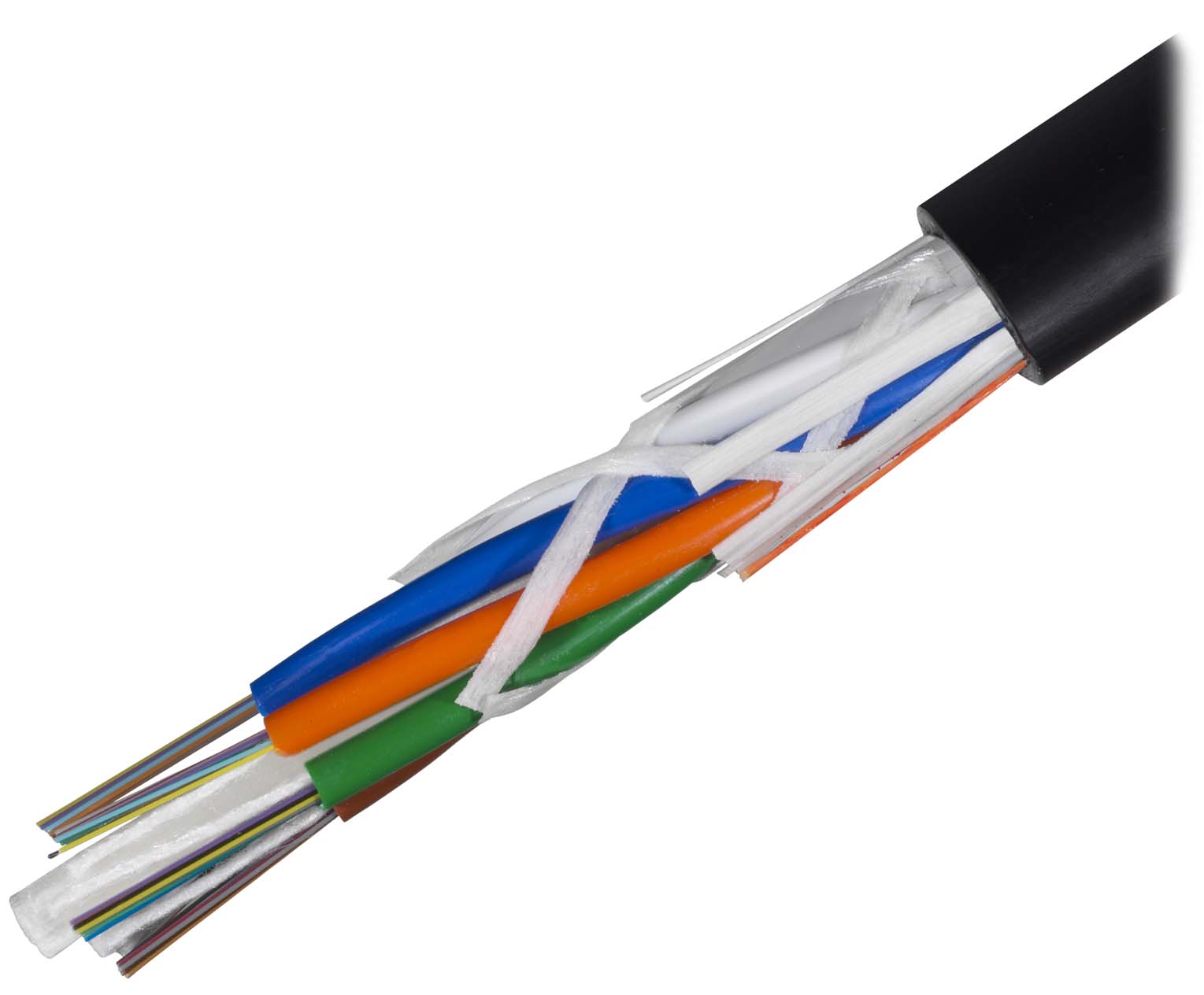 Loose tube duct cables, lashed to a messenger wire
Not self-supporting
Typical 600 pound pulling tension short term
Ice/wind load absorbed by the strand
More strain expected at installation

ADSS, (All-Dielectric, Self-Supporting)
Self-supporting – designed for span lengths and ice and wind loads
Least strain at installation
More strain upon loading – typically higher “MRCL” (Maximum rated cable load”
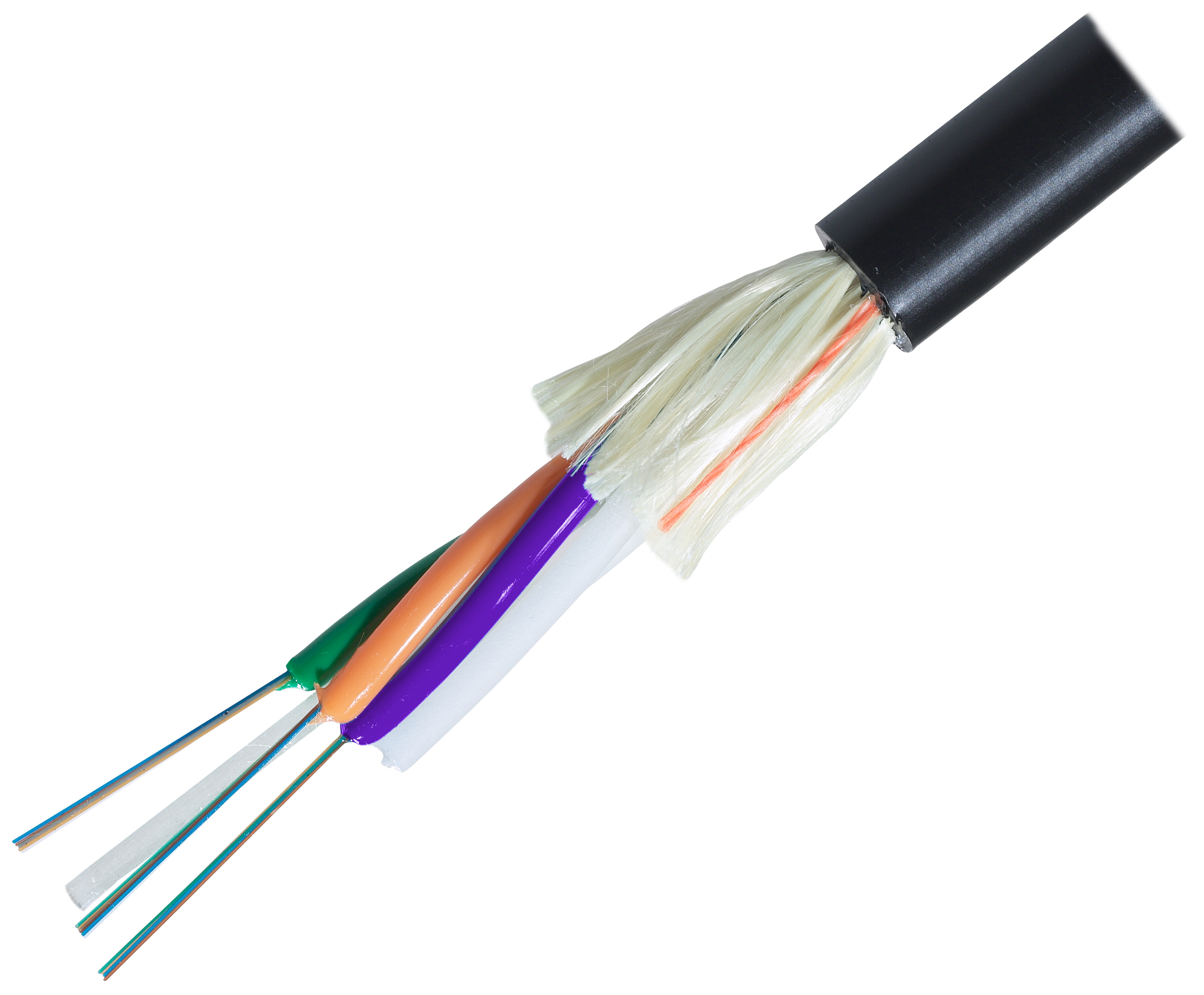 Differences between ADSS and Loose Tube Duct Cables
Competitor ADSS and standard loose tube
OFS ADSS tube
Tube thickness and free space are important
Tube wall thickness
Higher crush resistance
Free space and excess fiber length
Higher margin before fiber strain
Roughly to scale
More free space
Thicker wall
Not to scale
Differences between ADSS and Loose Tube Duct Cables
EFL (Excess Fiber Length)
Sometimes different between ADSS and loose tube cables
Balance is needed
More fiber enables more stretch before fiber strain
Too much fiber can induce attenuation issues
ADSS tube and EFL – not to scale
Loose tube duct cable tube and EFL – not to scale
Differences between ADSS and Loose Tube Duct Cables
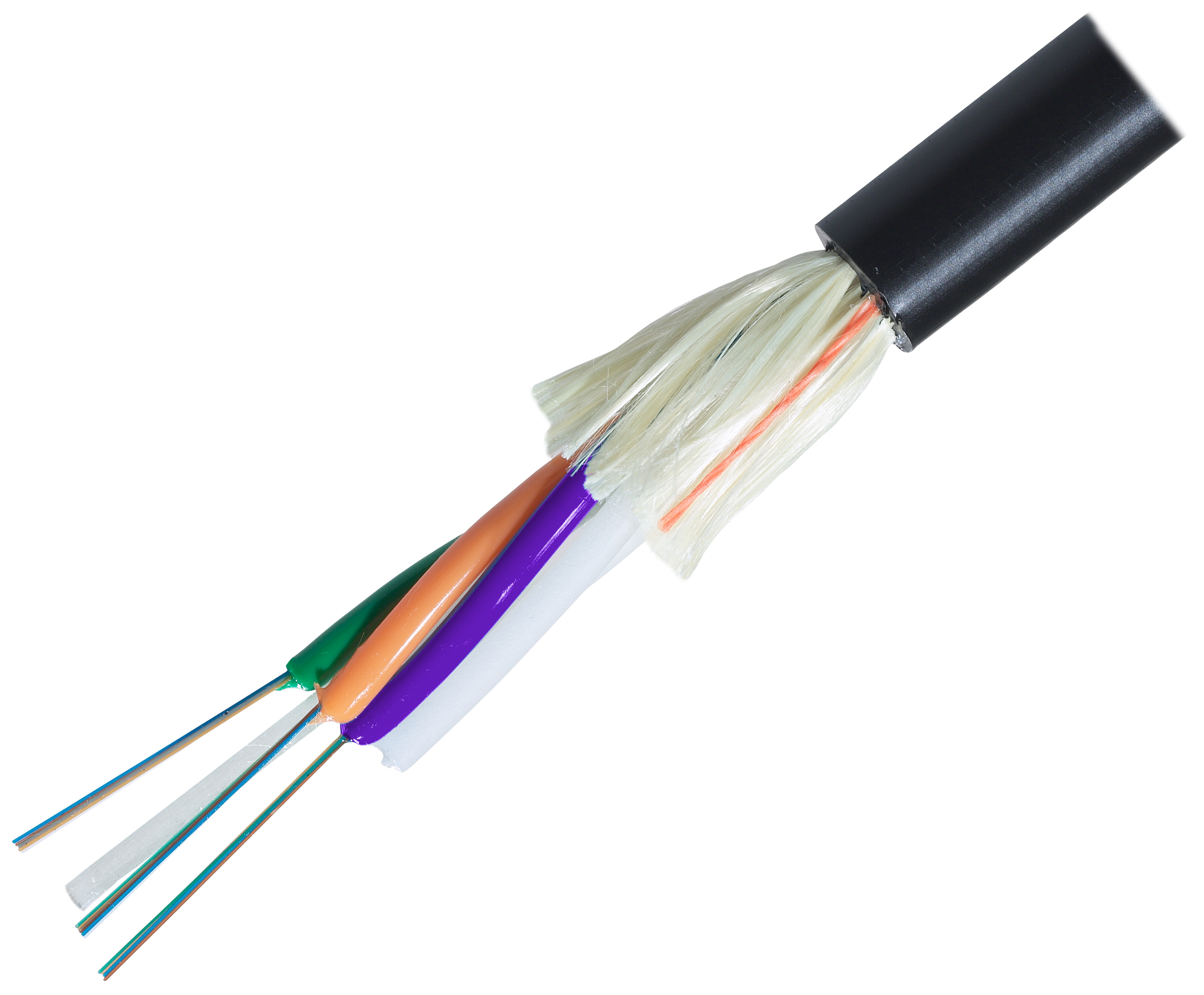 Stranding angles are important
Steeper angles enable more stretch before fiber strain occurs
Uses more fiber
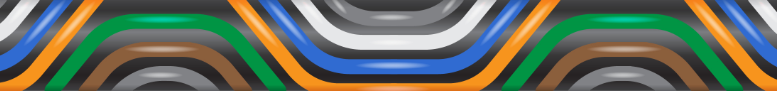 Steeper angle
Stranding angle
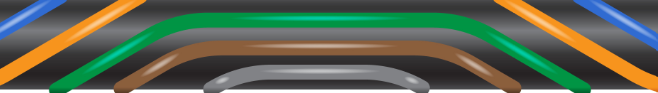 Shallower angle
Differences between ADSS and Loose Tube Duct Cables
Amounts and types of strength member (fiberglass or aramid) are important to control stretch of the cable
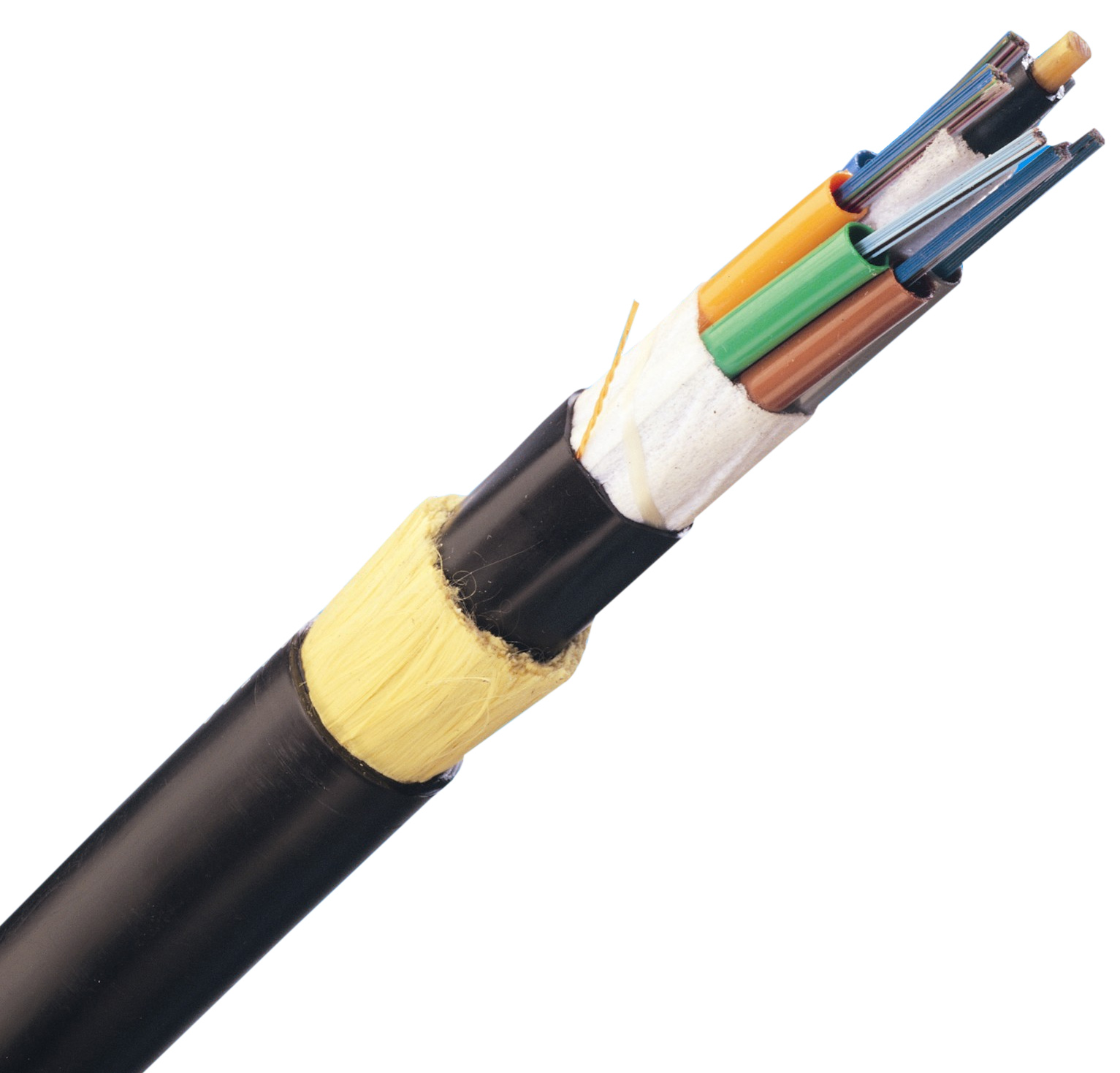 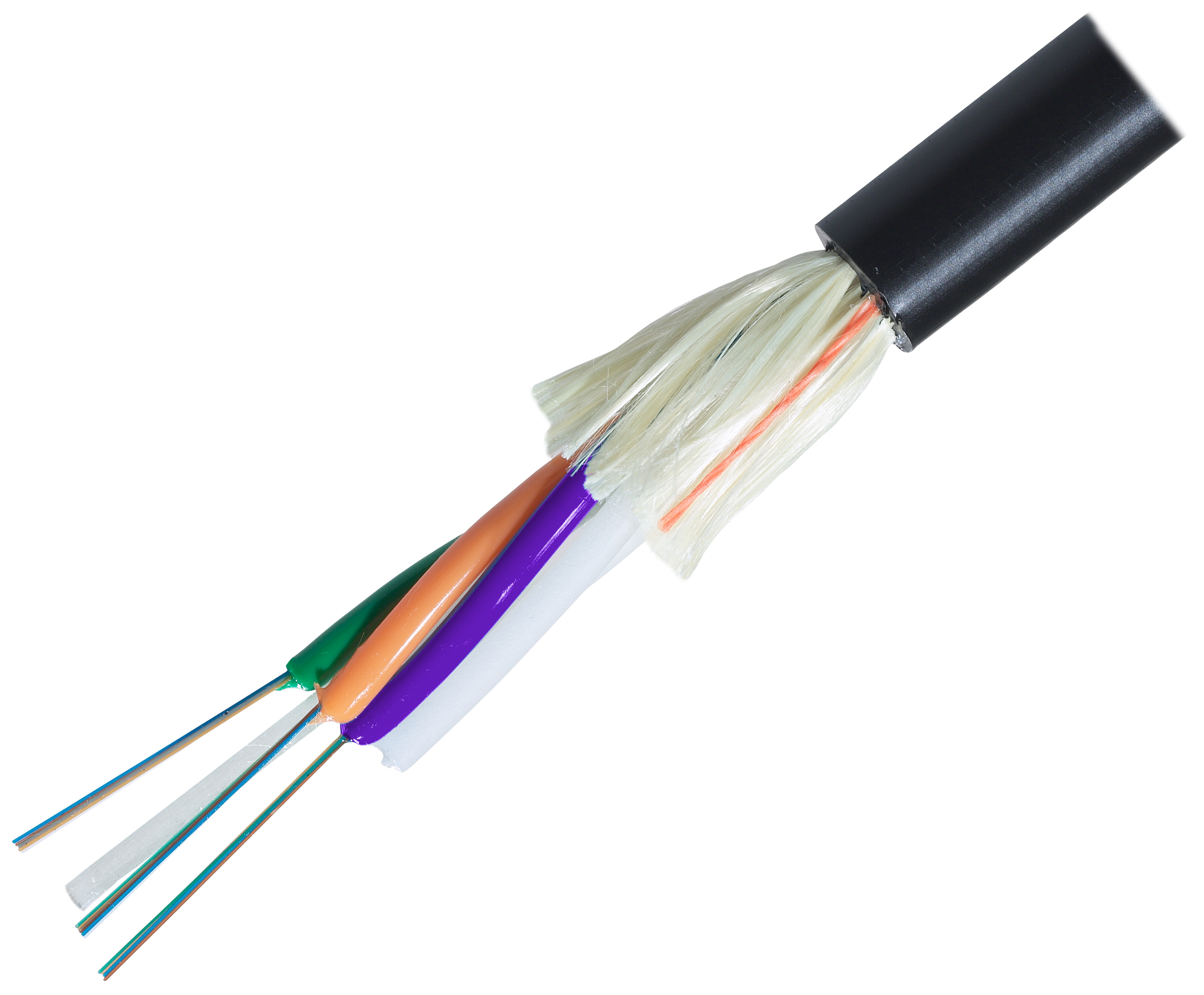 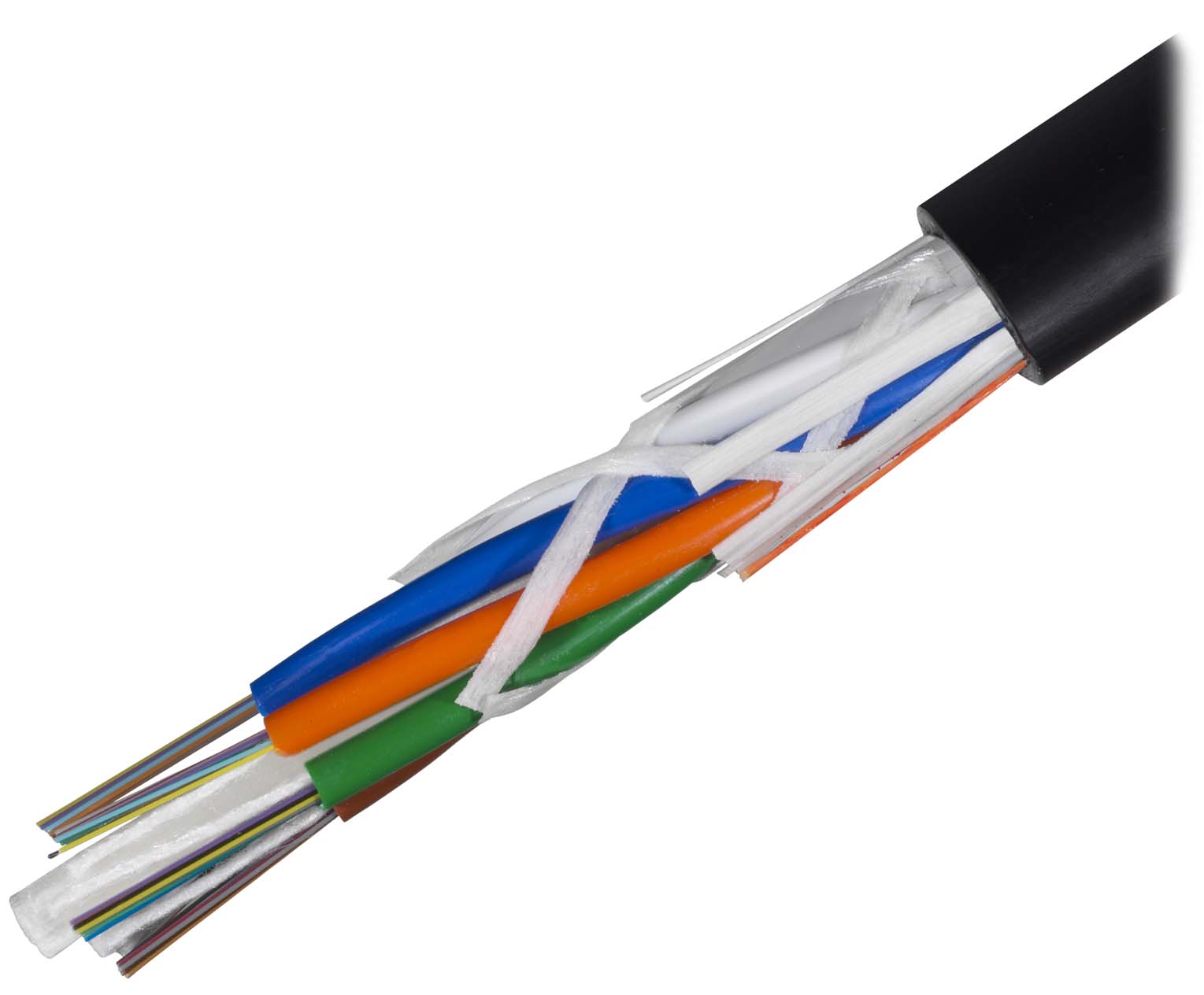 Short span ADSS cables – Often use aramid yarns for strength and to limit stretch
Duct cables – Often use glass rovings
Long span ADSS cables – Often uses more aramid and 2 jackets
The importance of gel-free
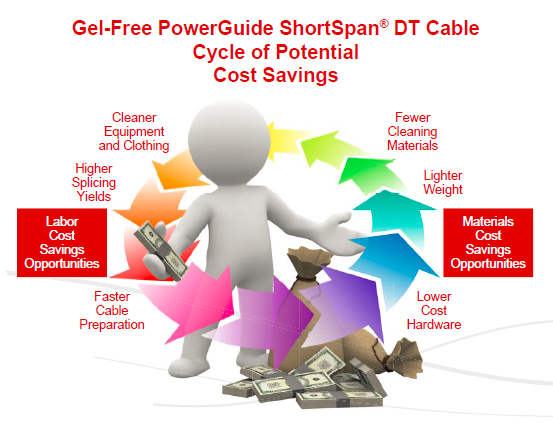 Lighter
Lower tensions
Easier to use
Lower labor to prep
Cable choice depends on the application
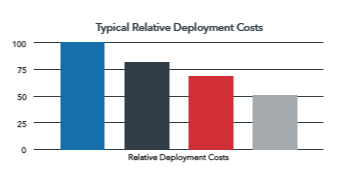 ADSS
Lashed cable
Often better choice when going to new areas
Lower make-ready and installation costs
Less clean drop management
Often faster installation
Typically more expensive unless strand is available
Good choice for higher customer density areas and more ground clearance
Higher make-ready costs and slower initial deployment
Cleaner drop management
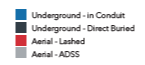 OFS expects long-term reliability for either cable type to be similar.

Solutions can be mixed and matched as needed.
Why ADSS for FTTH?
Fast and inexpensive installation
No need to lash
Lower tensions – possibly less guying
Little to no maintenance
No bonding or grounding
Can place in supply zone 
Reduces make-ready
Often the best choice for FTTH when building to new areas
Where to use lashed cables
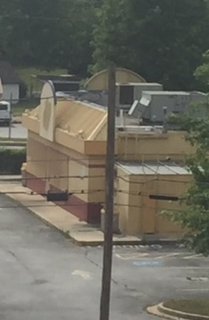 “No brainer” if a strand is already installed

Higher density areas (reduces pole attachments for drops)
A typical ADSS network
PowerGuide ShortSpan DT and hardware
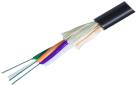 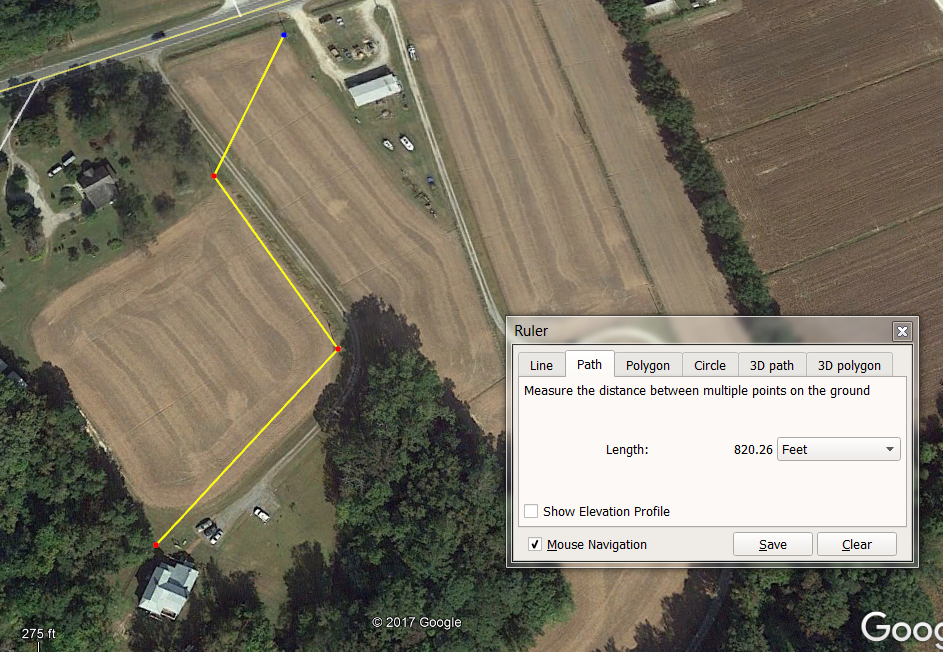 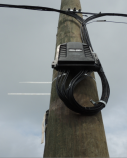 SlimBox Drop Terminal and splitter
PowerGuide TTH and hardware
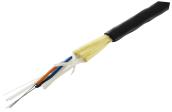 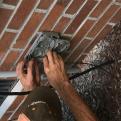 SlimBox CSP and EZ Bend to the ONT
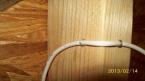 ADSS installed cost is typically significantly less expensive
Cable and installation costs for 50,000’ 24 fiber network
Installation typically significantly less expensive
Install 1 cable versus 2
Fewer trips up the pole
$0.20-$0.30/foot less expensive
Typically much faster
1-2 km/day are not unusual
Depends on Right of way
Lower tensions – possibly less guying
Assume roughly $0.08/foot
No maintenance
No bonding or grounding
Can place in supply zone 
Reduces make-ready, up to $0.25/foot
The best choice for FTTH when building to new areas
How does ADSS work?
Cable breaks
x
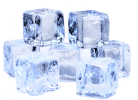 x
Fibers break
x
Max Rated Cable Load (MRCL)
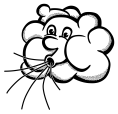 x
Designed loading
x
σ (Stress)
Fiber strain begins
x
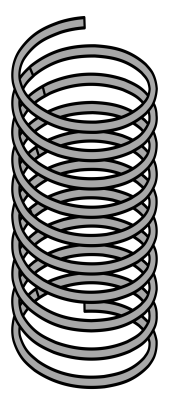 After installation
Si
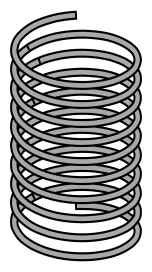 ɛ 
(Strain)
Sl
Required Design Information
Fiber count 
Worse case environmental loading conditions
Ice thickness (radial or rime), wind
Temperature, safety factors
Maximum span – not ruling span
Installation Sag Percent
Installation sag as a percent of the span.  Assumed to be 1.5% if not specified. 
Loaded sag % (if required)
Line voltage
span
Si
Si = sag initial (no load)
Sl
Sl = sag loaded
Loaded case shown exaggerated*
Ice and wind loading
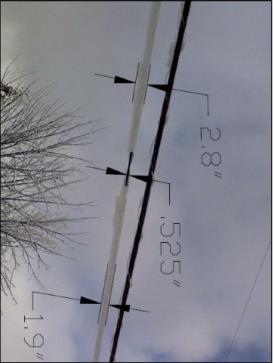 Ice loading with ADSS
Round, typically no galloping
Ice loading with lashed or figure 8, Airplane wing shape          Possible galloping
ADSS cable reliability – main components
Fiber
Following recommended installation tensions limits fiber strain
<0.2% strain corresponds to 1% crack growth
Corresponds to 40 year lifetime
No known upper lifetime limit
Aramid
No known fatigue mechanism similar to those in metals
All materials
Strain is limited to the “elastic” range of the curve, no plastic deformation
Inner/Outer polyethylene jacket
Bell Labs/OFS work on polyethylene began in 1947
Deep understanding of various reactions with UV, aging, etc
View from technical community
“We don’t know when jackets with 2.6% N110 black will degrade … they have not existed long enough for us to find out yet.”  
“Current modern black PE jackets for aerial optical cable will almost certainly be fine long after we’re all dead.”
Squirrels – ADSS versus lashed armored cables
Cables need to last for decades
Squirrels will eat through either dielectric or armored cables
Armored cables may take a little longer, but will eventually also need to be replaced
Armored cables have their own concerns – specifically bonding/grounding, and lightning
OFS is familiar with various additives used for “squirrel resistance”.  
We are skeptical of their long-term performance.  
OFS’ position for coops
The best defense against squirrels is an effective tree-trimming program
The benefits of dielectric cables outweigh the limited additional time provided by using armored cables
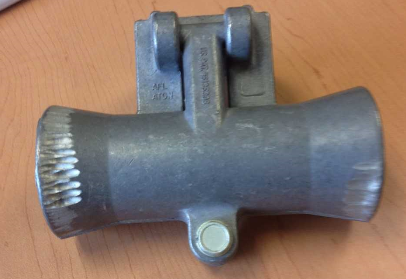 Other ADSS performance notes
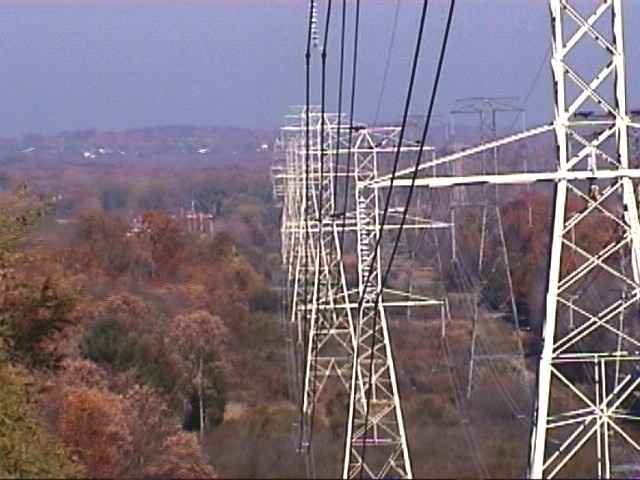 ADSS has small coefficient of thermal expansion vs metal cables

ADSS has small creep vs metal cables
Typical OFS ADSS options
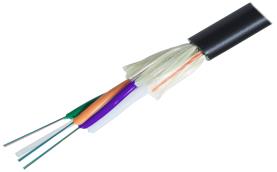 Main trunk cables and ultra-long drops
PowerGuide DT, Gel-Free ADSS
Lite tension formed wire deadends and tangent clamps
Branch and longer span drop cables
PowerGuide TTH “To the home”, 9.0 mm
Up to 300-400’ spans, dependent upon sag/tension/loading
PLP 2888 series deadends for shorter spans
Lite tension deadends for longer spans
Shorter drops
Mini LT flat drop
Roughly 250’ spans, dependent upon sag/tension/loading
Uses very inexpensive wedge clamp
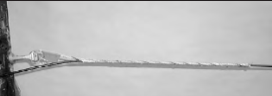 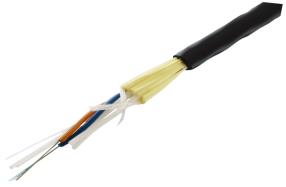 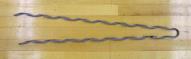 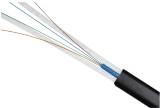 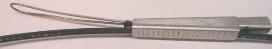 PowerGuide® DT Short Span ADSS Cable
Fiber counts to 144
Span lengths 500 feet (150m) or longer
Depending upon loading and sag
World’s first fully qualified gel-free ADSS cable
Qualified to Telcordia GR 20 Core, IEEE 1222, RUS PE 90
OFS deeply involved with standards-setting process
Ideally suited for short span distribution line applications
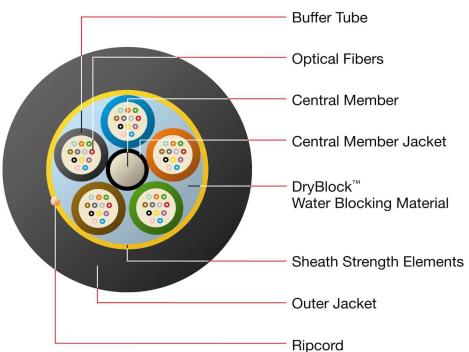 PowerGuide® TTH ADSS Cable
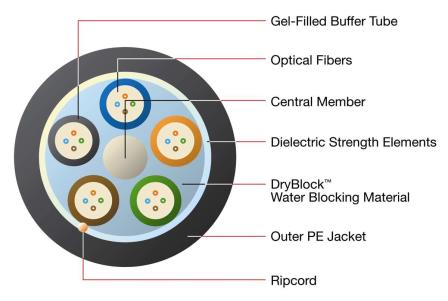 TTH - “To the Home”
Max fiber count, 30
6 fibers per tube – 2.0mm Tubes
Typical span lengths to 80 meters
Single jacket for drop type applications
Very inexpensive hardware
Mini LT Drop Cable
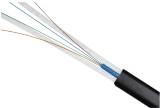 Flat drop
Typically uses Belden/PPC drop deadend
PLP has formed wire  deadend
MRCL – 300 lbs
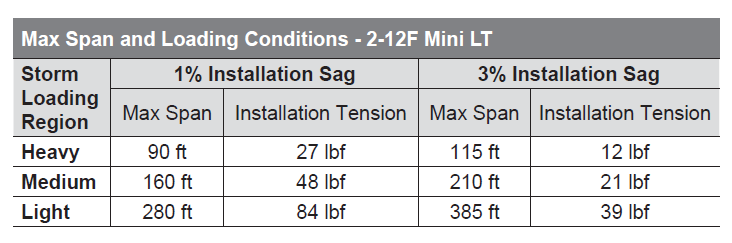 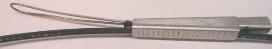 Terminals and closures
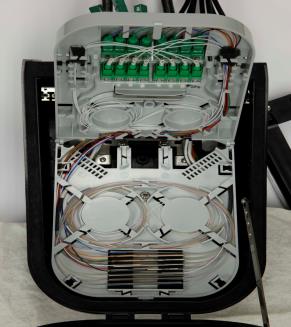 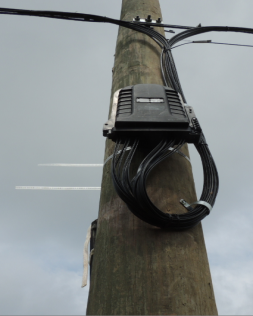 SlimBox Drop Terminal
Spliced or pre-connectorized drops
Holds splitters
Designed specifically for ADSS drop applications
Cost effective

Standard fiber optic closure
For longer span applications
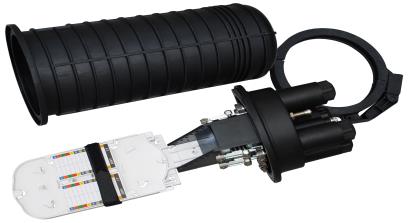 31
More ADSS terminal and closure detail
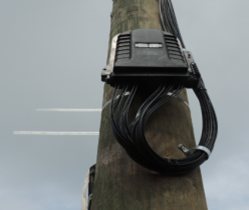 Common mounting methods
Pole mounting
Deadend mounting
If deadend mounting, formed wire hardware is typically used
OFS SlimBox Drop Terminal mounted on a pole
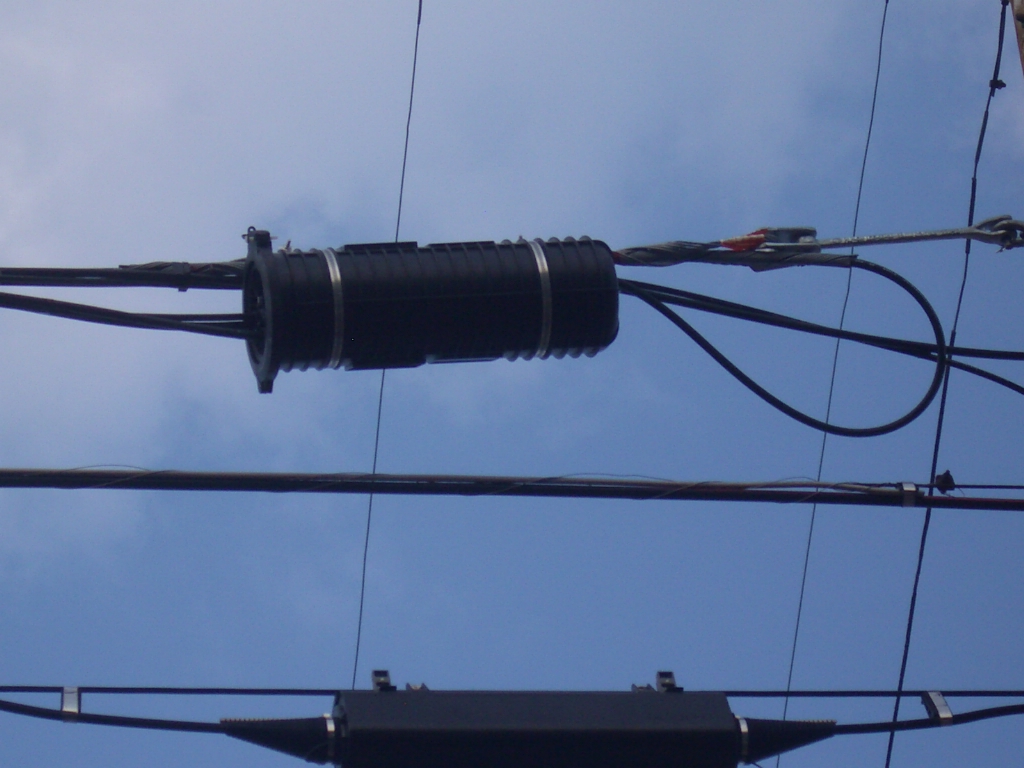 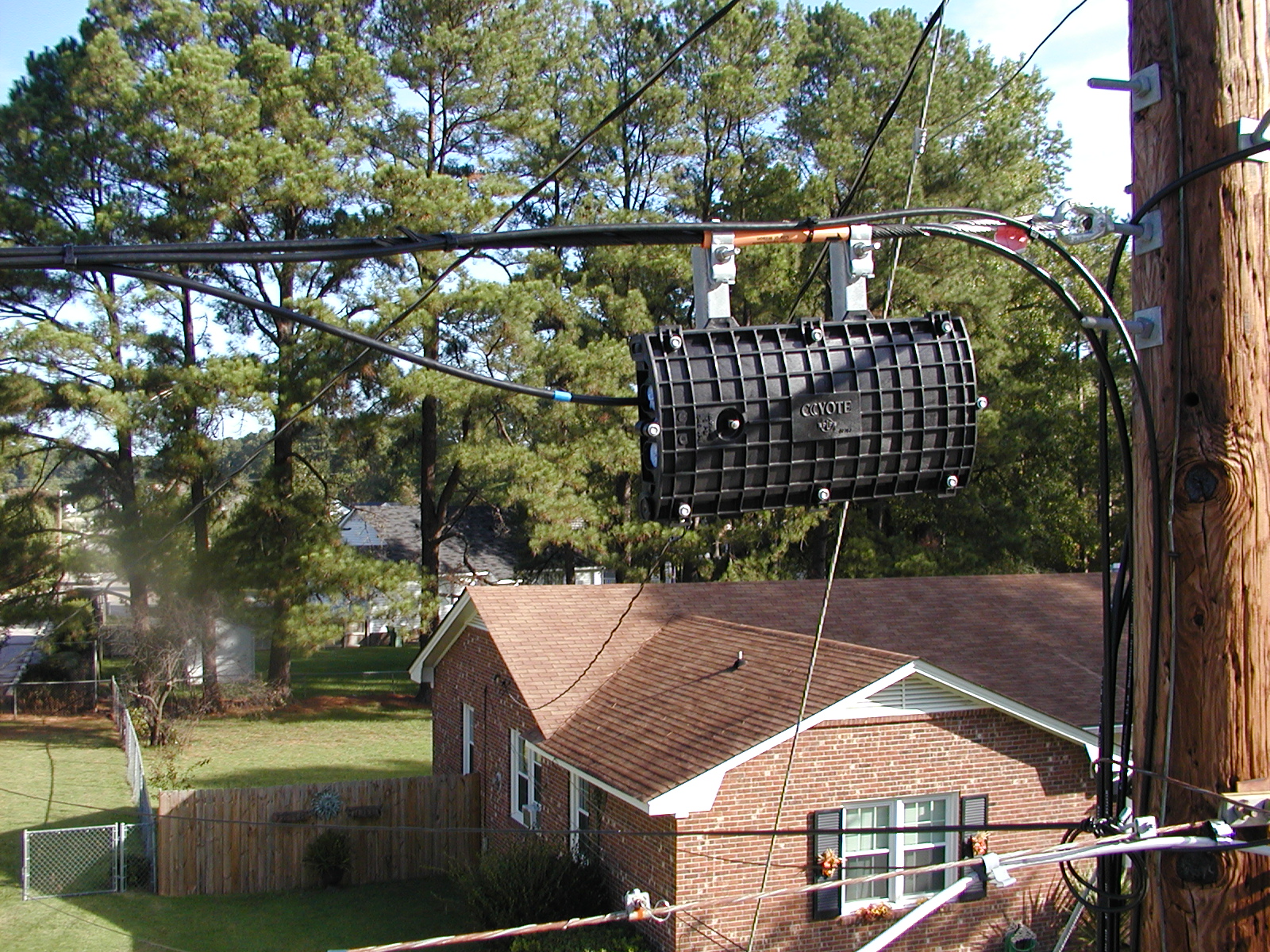 PLP closures attached to a deadend.  Photos courtesy PLP
Splice and Slack Storage (Cable Mount)
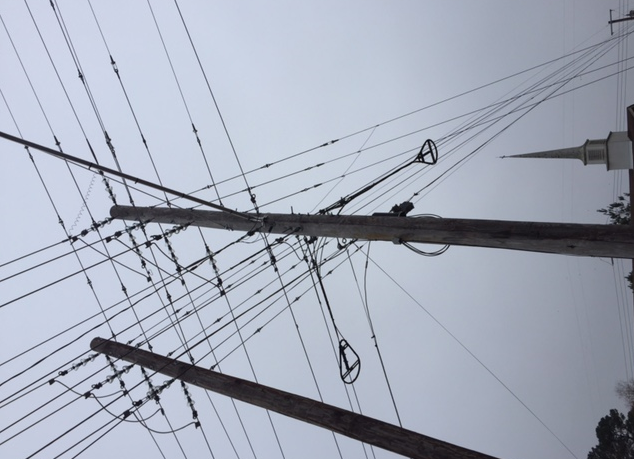 ADSS snowshoes often used
Storage is done on either side of the pole (instead of in the span)
OFS provides a rule of thumb of 150’ per pole (37.5’ x 2, each side)
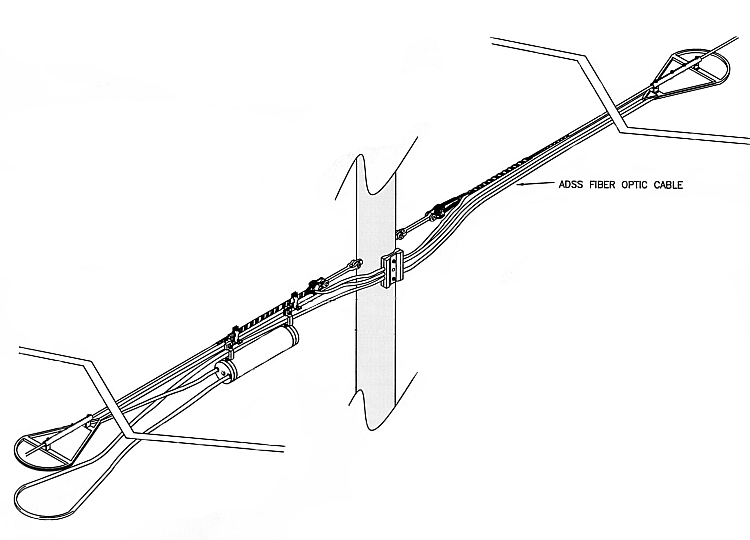 24”
30”
Splice and Cable Storage  (Pole Mount)
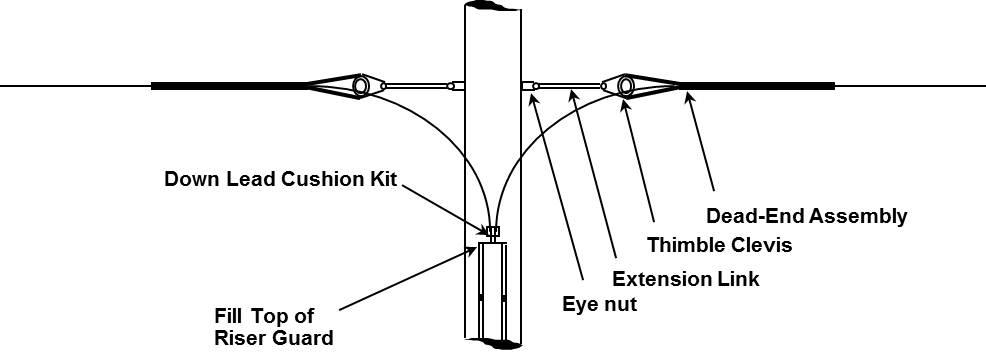 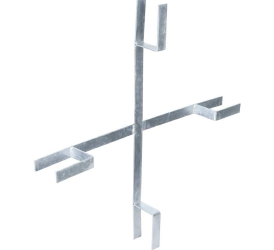 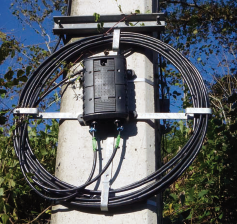 Minimum Dimension Requirements

	30” - Height
	24” - Width
	12” - Depth
Photo courtesy of Telenco
Splice and Cable Storage (Buried)
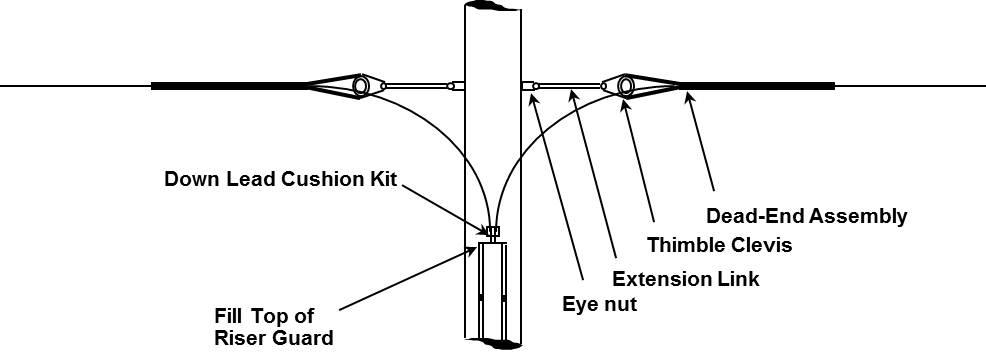 Leave Sufficient Cable
For Splicing Purposes
Managing multiple drops on a span
OFS recommendation is a separate pole attachment point for each drop

For aesthetic and/or make-ready concerns
Mini-LT flat drop may be tie-wrapped to the main ADSS cable at undefined intervals. 
Not completely risk free
Contact OFS to discuss

OFS white paper, “Using ADSS cable in distribution applications - Storage and cable drop management” available for guidance
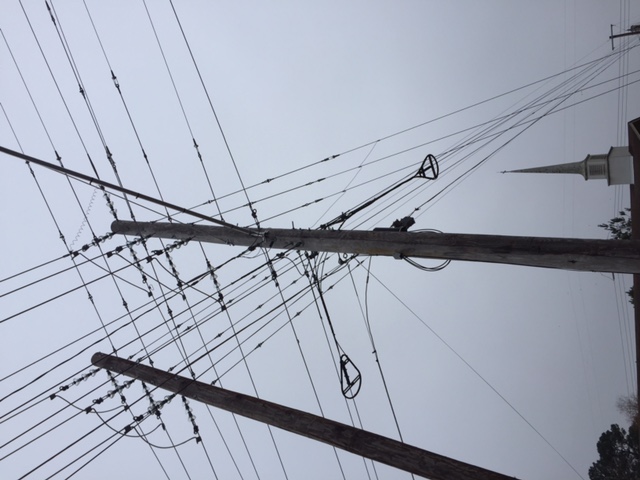 Summary
The main purpose of the cable is to protect the fiber
Using appropriate fiber and managing strain is critical to long term performance

Loose tube duct and ADSS cables are designed for different applications
OFS expects similar reliability
Many pros and cons to consider

Multiple ways of deploying cables
Weigh various factors when deploying

OFS can assist in assessing the best solution for the application
Questions?
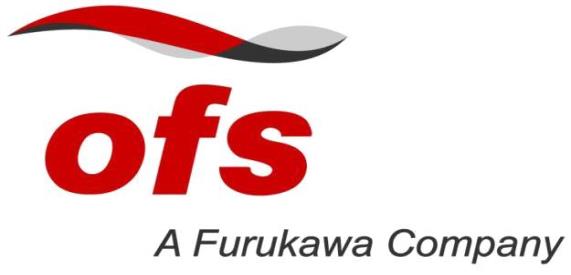 Mark Boxer
Applications Engineering Manager
OFS
mboxer@ofsoptics.com
252 495-4131